предметная линия «Колмогоров А.Н. (10-11)»
Учебник: 
Колмогоров А.Н., Абрамов А.М., Дудницын Ю.П. и др. Алгебра и начала математического анализа. 10-11 класс. Москва. Просвещение
Уровень: 
базовый уровень
Алгебра и начала анализа. Учебник для 10-11 классов общеобразовательных учреждений
Линия УМК Колмогоров А.Н. 10-11кл.
В 17-е издание учебника внесена незначительная правка по замечаниям экспертизы.
УМК: «Колмогоров А.Н. (10-11)»
Дидактический материал1) Ивлев Б. М. Алгебра и начала анализа. Дидактические материалы, 10,11 кл. (к учебнику Колмогорова и Алимова).  2) Саакян С.М. Задачи по алгебре и началам анализа для 10-11 кл. (ко всем учебникам алгебры и началам анализа)     Пособие3) Жафяров А.Ж. Задачники. Математика. 10-11 кл.     Задачник4) Шарыгин И.Ф. Математика. Решение задач. 10 кл. (ко всем учебникам алгебры и началам анализа).  5) Шарыгин И.Ф. Математика. Решение задач. 11 кл. (ко всем учебникам алгебры и началам анализа).     Практикум6) Карп А.П. Сборник задач по алгебре и началам анализа для 10-11 классов (ко всем учебникам алгебры и началам анализа)     Пособие7) Агаханов Н.Х. Математика. Всероссийские олимпиады (ко всем учебникам математики). (Серия "Пять колец")  8) Алтынов П.И. Контрольные и зачетные работы по алгебре: 11 класс: К учебнику Алгебра и начала анализа: Учеб. для 10-11 кл. А.Н.Колмогоров и др.
Алгебра и начала математического анализа. Дидактические материалы .
Автор: Ивлев Б. М. и др. 
Тип литературы: Дидактические материалы
Задачи по алгебре и началам математического анализа. 10- 11 классы.Пособие для учащихся общеобразовательных учреждений.  Автор Саакян С. М. и др.
Издание: обучающий задачник. Математика 10-11.Профильный уровень. Автор Жафяров А.Ж. Тип литературы: задачникиУровень: общеобразовательный.
Решение задач. 10  класс. Решение задач. 11 класс
Сборник задач по алгебре и началам анализа для 10-11 классов. Автор Карп А. П.Тип литературы: задачники .Уровень образования: средняя школа.
Издание: Математика. Всероссийские олимпиады. Выпуск 1. Серия «Пять колец» .Предмет: математика.Класс 10 – 11.Автор Агаханов Н.Х. и др.Тип литературы: пособия для учащихся.Уровень образования: средняя школа .
Контрольные работы по алгебре и началам анализа. 10 класс. Материалы для уровневого обучения к учебнику под ред. А.Н. Колмогорова "Алгебра и начала анализа. 10-11 классы"
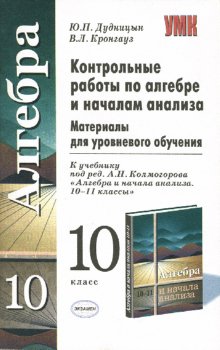 Пособие адресовано учителям и десятиклассникам, использующим при изучении курса алгебры и начал анализа учебник "Алгебра и начала анализа, 10 - 11 класс" А.Н. Колмогорова и др. Содержит комплект контрольных работ на весь учебный год.
Автор:Дудницын Юрий
Издательство: «Экзамен»
Серия:Учебно-методический комплект
Книги для учителя
Подробный разбор заданий из учебника по алгебре: 10-11 классы
Пособие содержит профессиональный разбор заданий из учебника по алгебре и началам анализа для 10-11 класса авторов А.Н. Колмогоров и др. Также приводятся алгоритмы решения типовых задач. Ответы и решения разбиты по тематическим разделам в соответствии с логикой учебника.Автор учебника - кандидат физико-математических наук, преподаватель 25-летним стажем педагогической деятельности А.Н. Рурукин.
 Количество страниц: 288Формат издания: 70х100/32
Алгебра. 10 класс: поурочные планы по учебнику А. Н. Колмогорова и др.
Авторы: "Афанасьева Т. Л., Коломиец Т. В. и др." 
Издательство: "Учитель" 
Серия: Для преподавателей 
Год издания: 2006 
Код: 100 
Страниц: 152 
ISBN: 5-7057-0112-8 

Предназначена для учителей
В пособии представлены поурочные планы по алгебре и началам анализа в 10-11 классах.
 Предназначено преподавателям математики, работающим в 10 классах общеобразовательных школ, студентам педвузов и рассчитано на творческое использование.
Уроки по курсу "Алгебра и начала анализа - 10". 10 класс. к учебнику А. Н. Колмогорова, А. М. Абрамова, Ю. П. Дудницына и др.
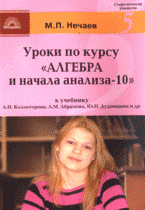 Предлагаемое пособие представляет собой методический комплекс по курсу алгебры и начал анализа для 10 класса и ориентировано, прежде всего, на работу с учебником А. Н. Колмогорова, A. M. Абрамова, Ю. П. Дудницына и др. : Алгебра и начала анализа: Учебник для 10-11 кл. общеобразовательных учреждений. М. : Просвещение, 2007.
Автор: Нечаев М. П.
Издательство: «5 за знания» 2007 г.
Серия:Учебно-методический комплект
Предлагаемые материалы помогут в работе:

учителям, давая им возможность освободиться от рутинной, не совсем творческой работы при подготовке к урокам, 
 администрации, позволяя по мере необходимости осуществлять внутришкольный контроль качества знаний учащихся и качества преподавания,
 родителям, следящим за развитием своих детей. 

Пособие может быть использовано как в рамках академических занятий, так и в самостоятельной работе, экстернате, дистанционном обучении и семейном образовании .
Уроки по курсу "Алгебра  - 11". 11 класс. к учебнику А. Н. Колмогорова, А. М. Абрамова, Ю. П. Дудницына и др.
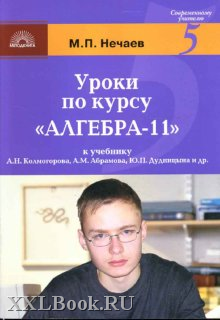 Предлагаемое пособие представляет собой методический комплект по курсу алгебры и начал анализа для 11 класса и ориентировано, прежде всего, на работу с учебником А.Н. Колмогорова, А.М. Абрамова, Ю.П. Дудницына и др.: "Алгебра и начала анализа: Учебник для 10-11 классов общеобразовательных учреждений". - М.: Просвещение, 2007.
Автор: Нечаев М. П.
Издательство: «5 за знания» 2007 г.
Серия: Современный урок
В данной книге учитель сможет найти все, что необходимо ему для подготовки к урокам и их проведению
- подробное поурочное планирование учебного материала; 
- поурочные разработки по курсу; 
- тексты разноуровневых контрольных работ; 
- проверочные математические диктанты; 
- требования к математической подготовке учащихся; 
- методические советы и рекомендации по организации обучения.
Колмогоров Андрей Николаевич(25.04.1903-20.10.1987)
Андрей Николаевич Колмогоров - русский советский математик с мировым именем, академик. Некоторые американские ученые считали даже, что под именем "Колмогоров" скрывается целая группа математиков, так много этот человек сделал в науке.